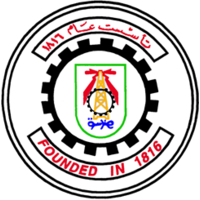 Mobile Communications (ELC4017)
Topics in Part I
( with Prof. Heba Mourad)

 Introduction to cellular Systems
 GSM architecture and services
 Cell Coverage
 Co-channel interference and Adjacent channel interference
 GSM:
Radio Interface
Radio resources
 Migration to higher mobile generations
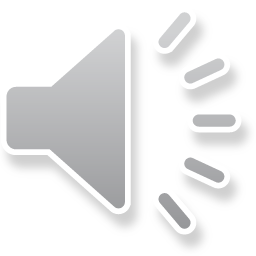 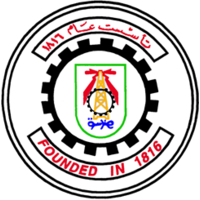 Mobile Communications (ELC4017)
Topics in Part I
( with Prof. Heba Mourad)

Reports:  (LTE Advanced)
1- Propagation models
2- Architecture
3- Types of Interference and techniques to combat them 
4- Radio Interface
5- Radio resources

Presentation:
   A recent mobile generation
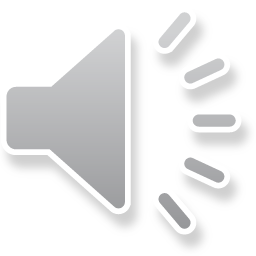 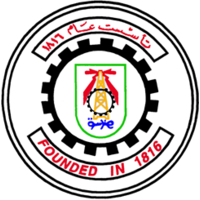 Mobile Communications (ELC4017)
Topics in Part II
    ( with Dr Mai Kafafy)
 Multipath fading and Diversity techniques
 Channel Equalization
 Selected topics in Optical Wireless communications
Projects and/or class tests.
A very good background in Digital wireless communication, probability, and signal processing is needed.
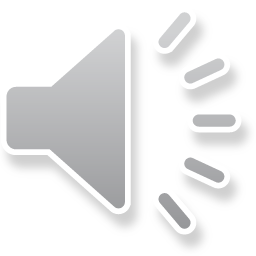